Κ Δ Φ
KAPPA DELTA PHI
Epsilon Chapter
Goes back to the beginning of time
Lodges & clubs for men since knights of old to the modern military and political men.
Facilitates fellowship of men of a common cause
Now allows many networking opportunities, connecting you to meet many people
Men gather together and become a brotherhood
WHAT IS A FRATERNITY?
FRATERNITY FACTS
FRATERNITY FACTS
FRATERNITY FACTS
FRATERNITY FACTS
FRATERNITY FACTS
FRATERNITY FACTS
FRATERNITY FACTS
FRATERNITY FACTS
FRATERNITY FACTS
FRATERNITY FACTS
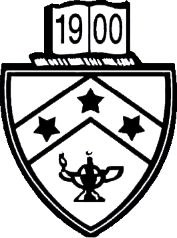 KAPPA DELTA PHIour mission
The purposes of this fraternity shall be:
to bring together males of good character who are studying in institutions of higher education and who manifest a keen interest in higher education
to promote the highest ideals and educational practices
to promote a spirit of good citizenship and to seek change in our institution only through duly constituted authority
to actively support the fight against discrimination on the basis of race, color, or creed
and to strengthen and preserve the bonds of brotherhood which link men together working toward a common cause.
Founded in 1900 at Bridgewater State College by Nahum Leonard
Has grown to encompass 33 campuses
Seek to strengthen bonds of brotherhood and seek truths in our professions
KAPPA DELTA PHI
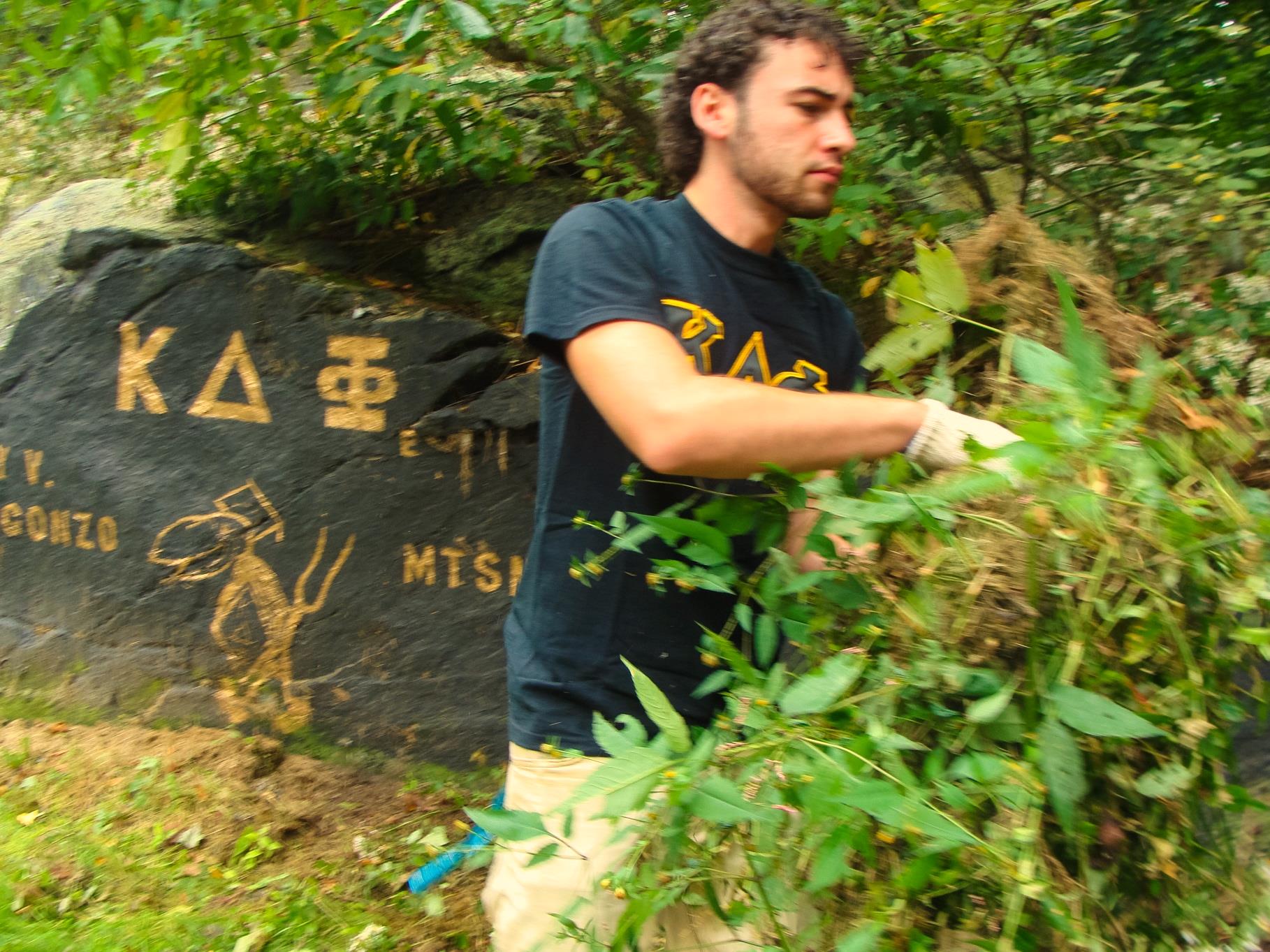 Epsilon chapter
Rhode Island College’s Chapter
Founded in 1928
The first fraternity organized on campus
Stresses and promotes three main areas in its program:
Education
Philanthropy
Social events
EPSILON CHAPTER
Restarted in Spring of 2011
Still holds to tradition
Pride ourselves on our money raised; money, time & goods donated; and social events.
EPSILON CHAPTER
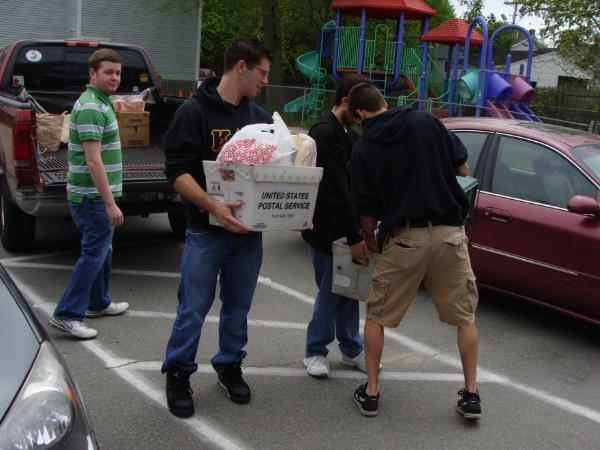 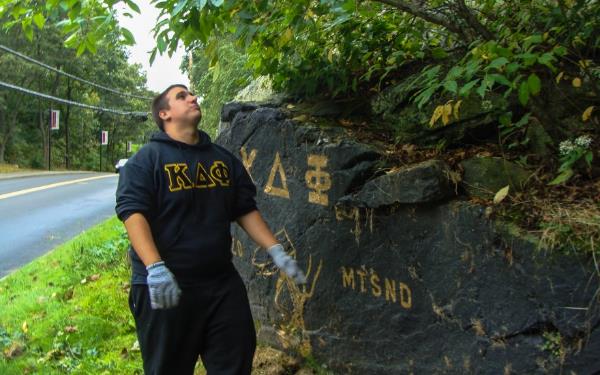 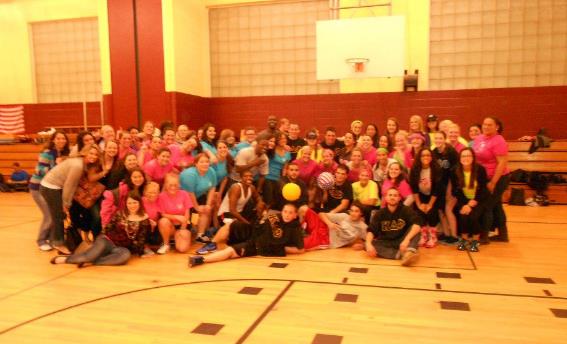 EPSILON’S CHARITY
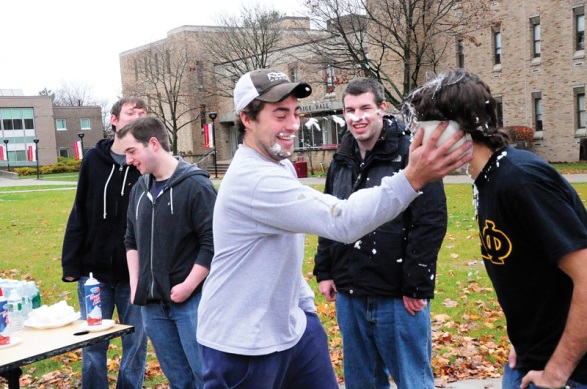 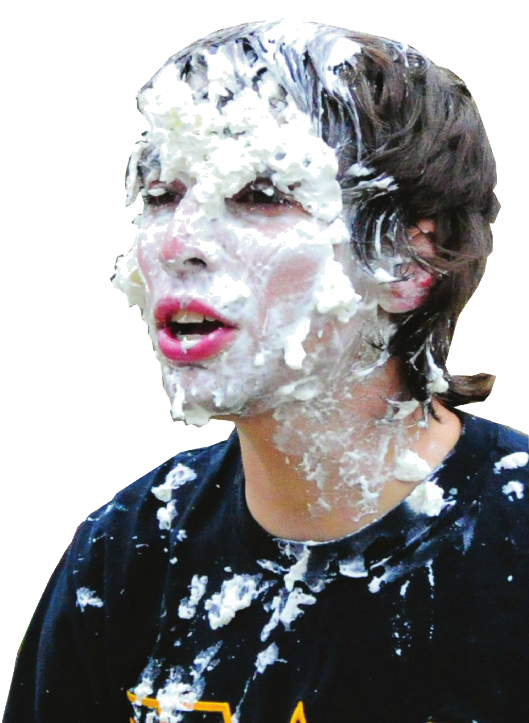 EPSILON’S FUNDRAISING
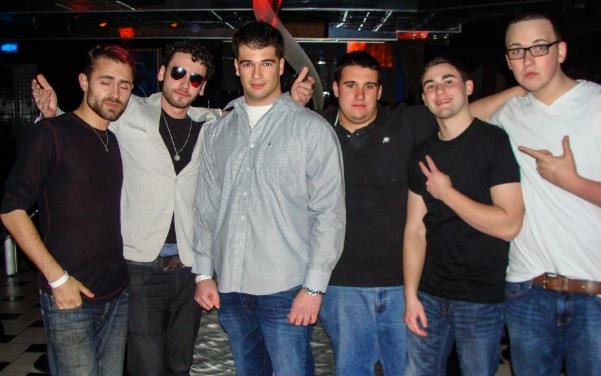 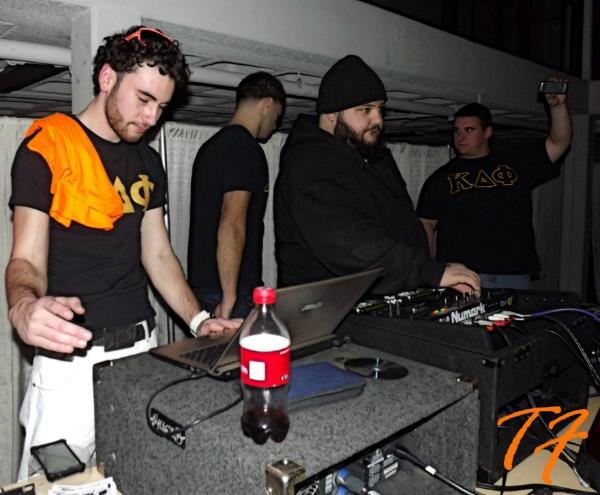 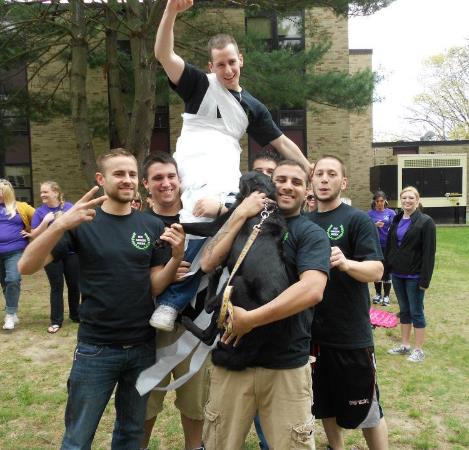 EPSILON’S SOCIAL EVENTS
Attend rush events
If given a bid, complete pledge process
Spring dues:
$185 National Dues
$25 Chapter Dues
Once a member, chapter must maintain a 2.50 GPA
REQUIREMENTS